Kappadokia
Miten keijupiiput ovat muodostuneet?
Miten keijupiiput ovat muodostuneet?
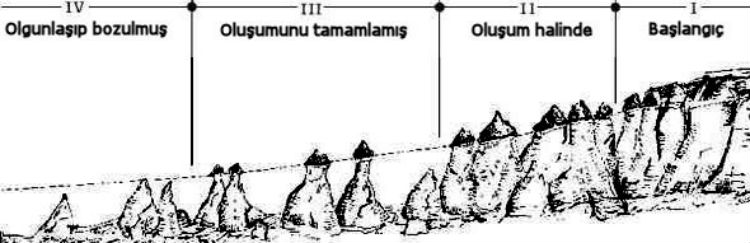 Pronssikausi: Hattilaiset
Yassıhöyük, Kırşehir
Akhamenidien valtakunta
Xerxesin hauta, kapadokialaiset sotilaat.
332 – 130 eaa: Kapadokian kuningaskunta
Persian perinteet jatkuu: zarathustralaisuus
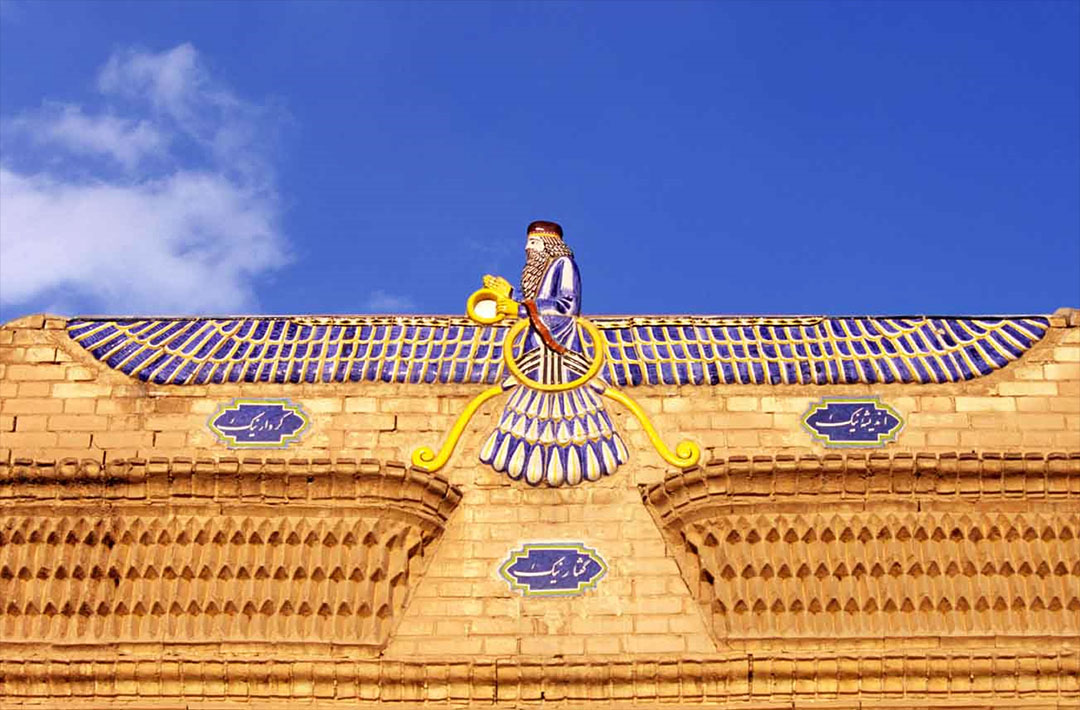 Faravahar, zarathustralaisuuden symboli
Kapadokia Rooman osana
Kapadokia Rooman osana
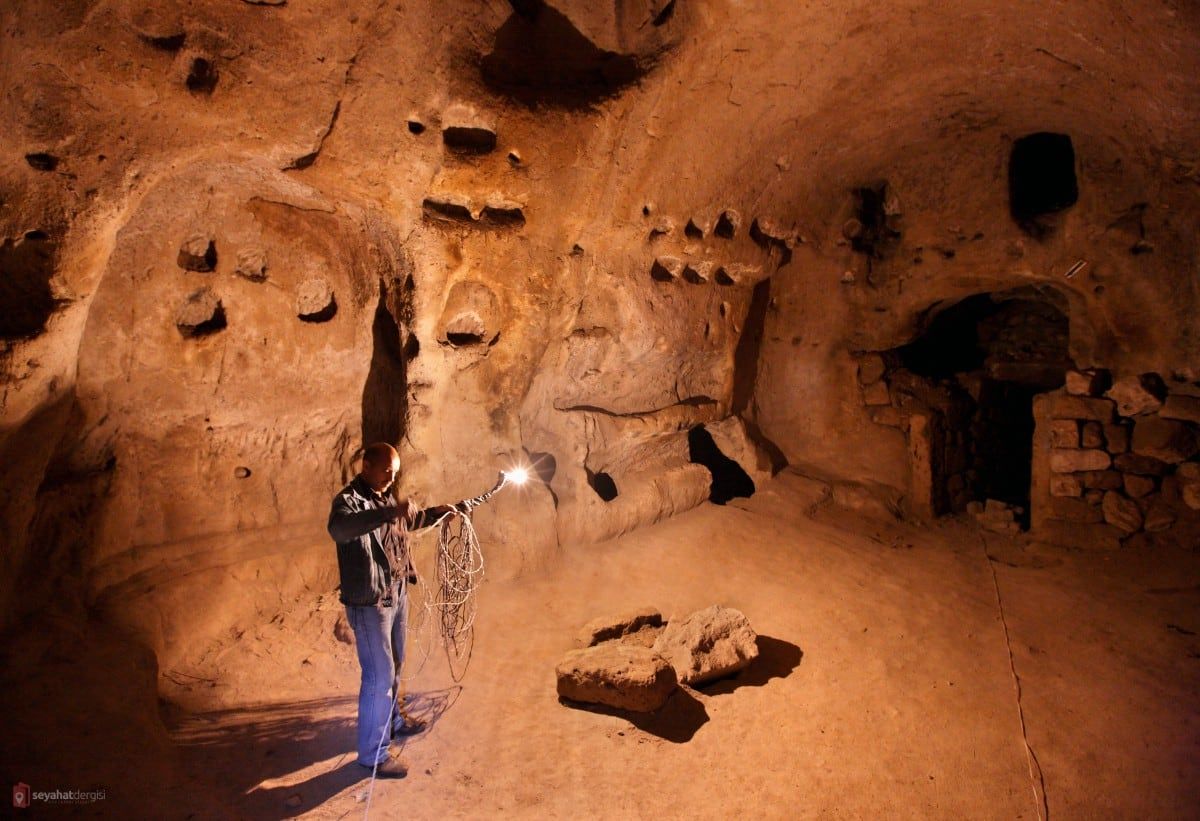 Rumin sultaanikunta
Nevşehir Hacıbektaş arkeologia- ja etnografiamuseo
Osmanin valtakunta ja Turkin tasavalta
Osmanin valtakunnan kaudella osa kristillisistä alkoi puhua turkin kieltä: Karamanlıca.

Vuonna 1923, väestön vaihto tapahtui.
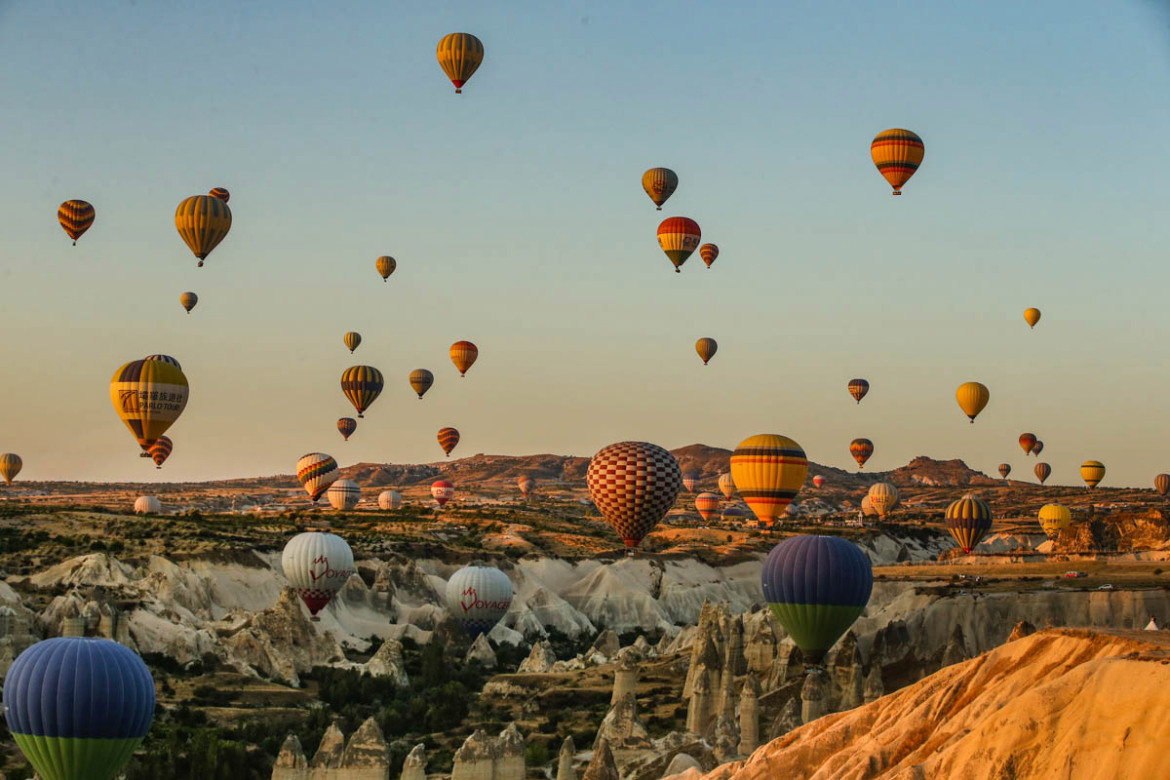